Prototyp aplikácieSystém na online vzdelávanie žiakov ZŠ
Martin Krišťák
Ciele práce
E-learingový systém pre správu žiakov, predmetov a úloh
Implementácia online editora pre spoluprácu žiakov a učiteľov
Rola učiteľa, rola žiaka
Prístupnosť aplikácie pre hendikepovaných
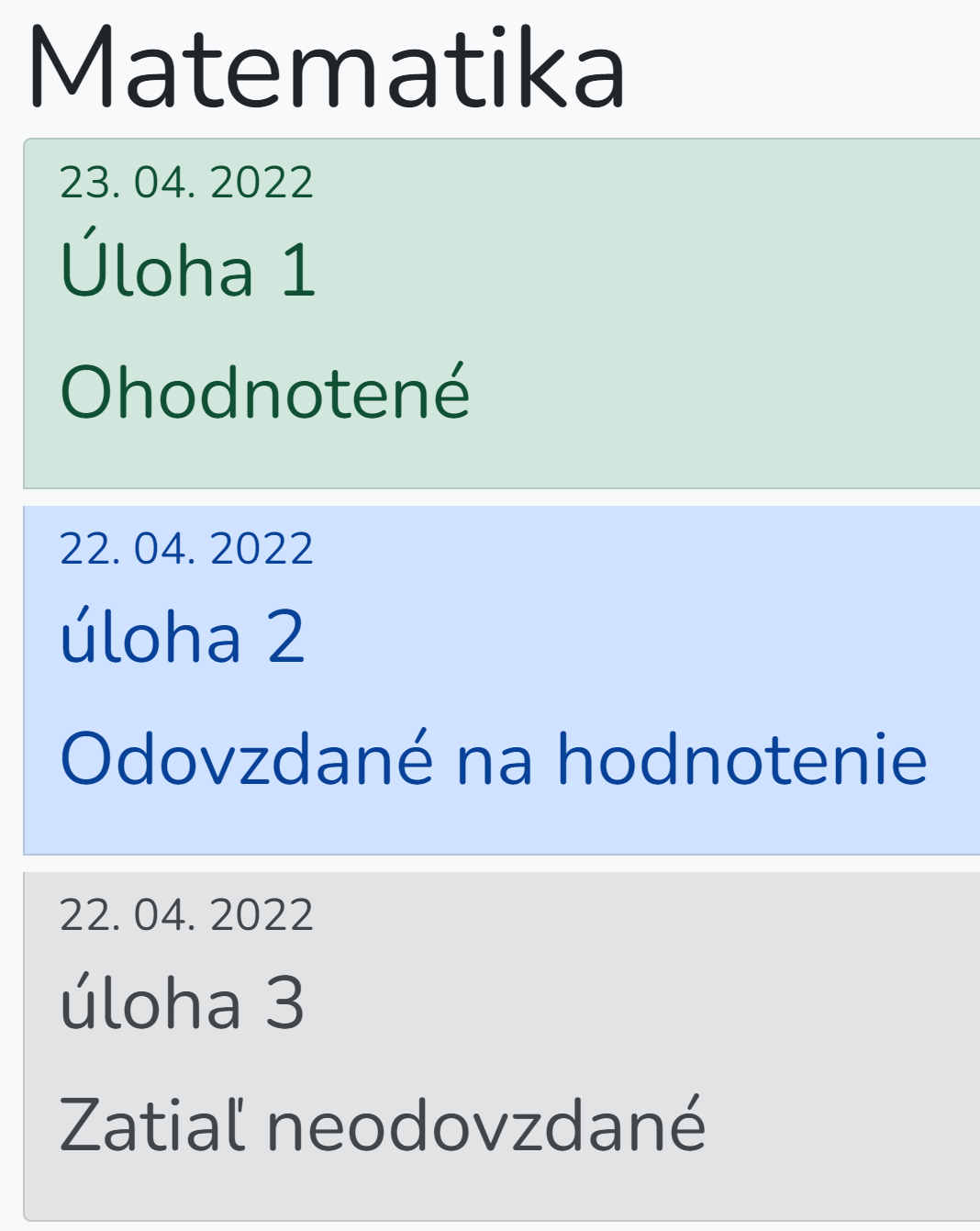 Predmety a úlohy
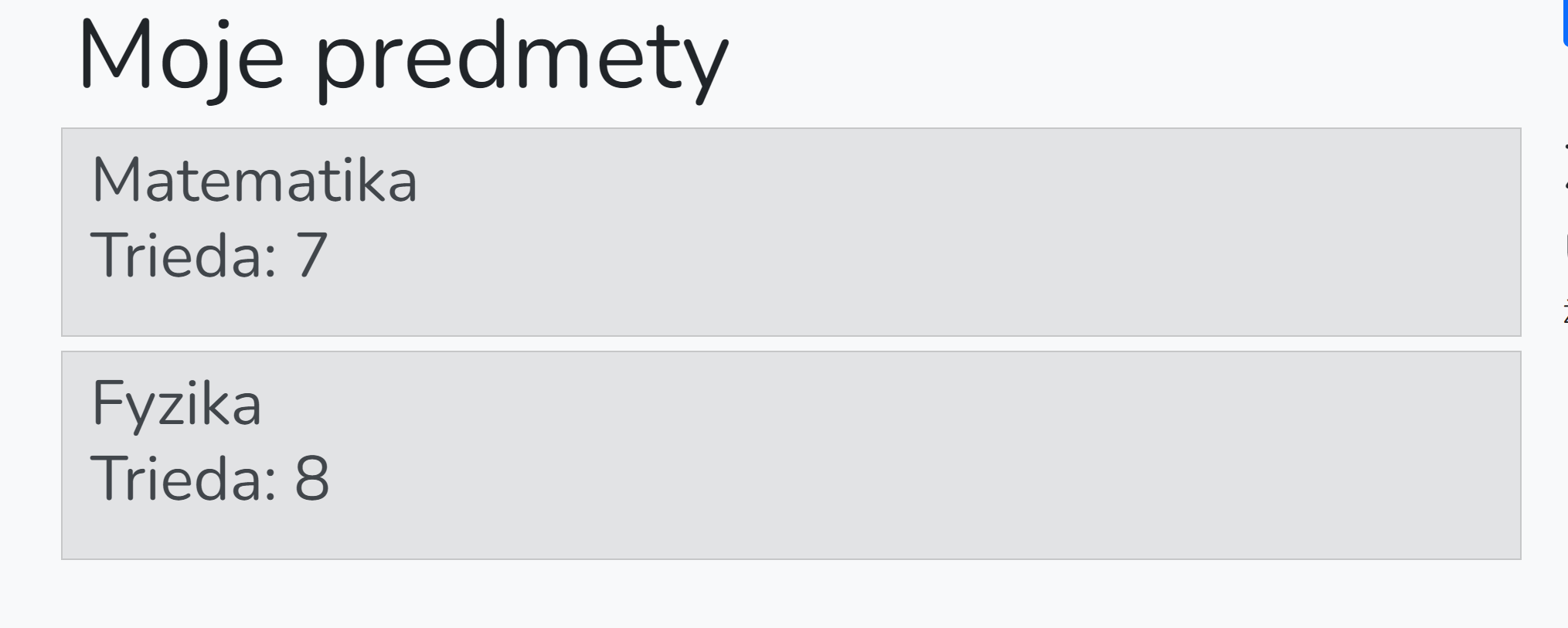 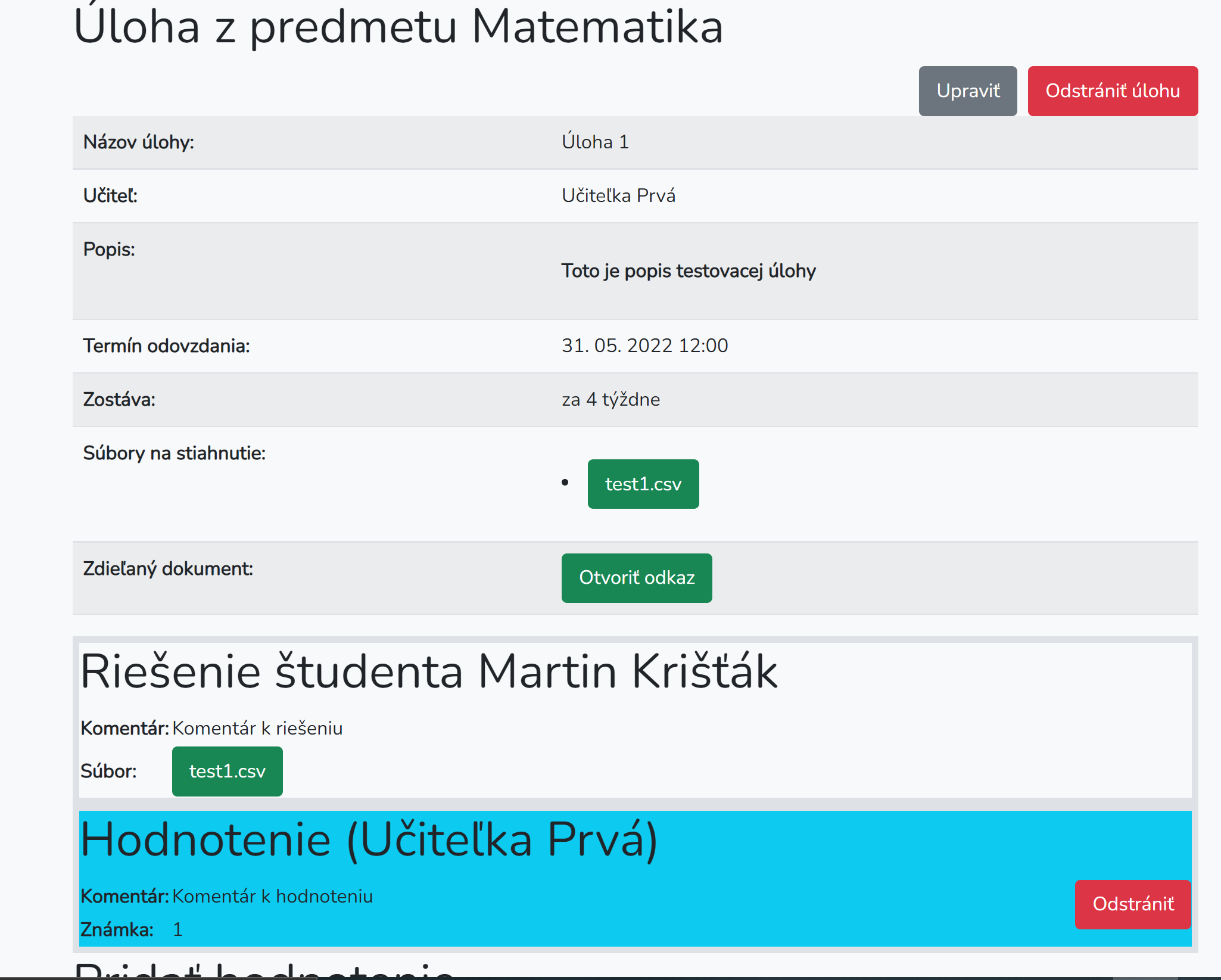 Detail úlohy
Online spolupráca na dokumente
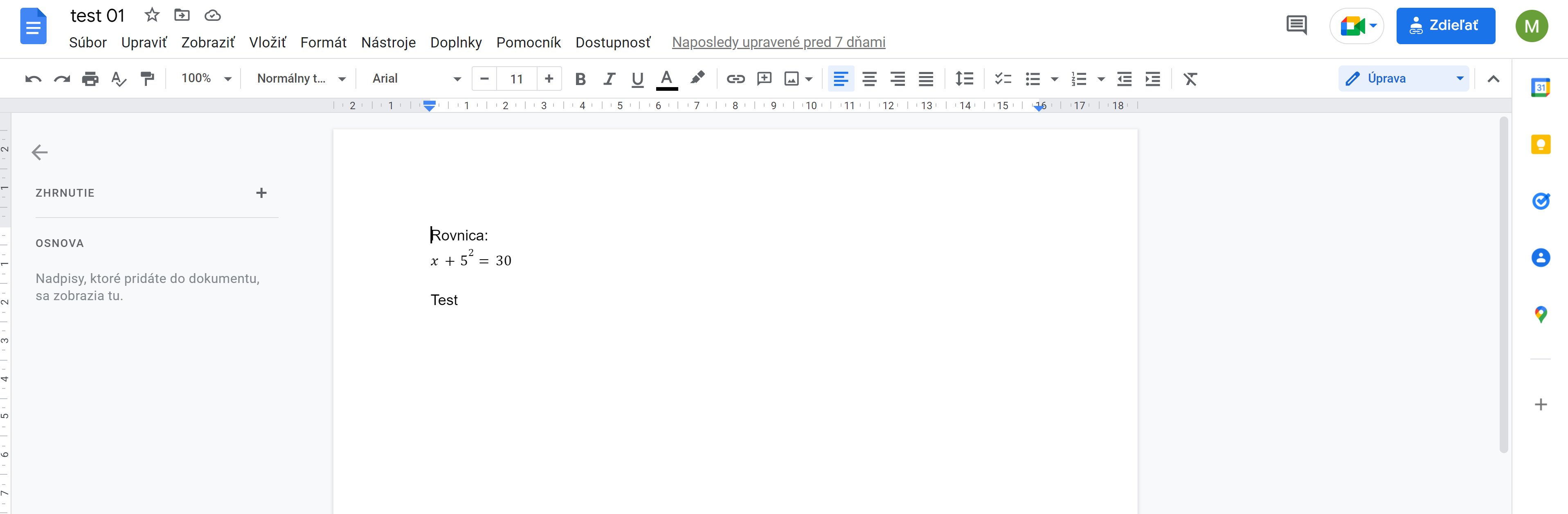 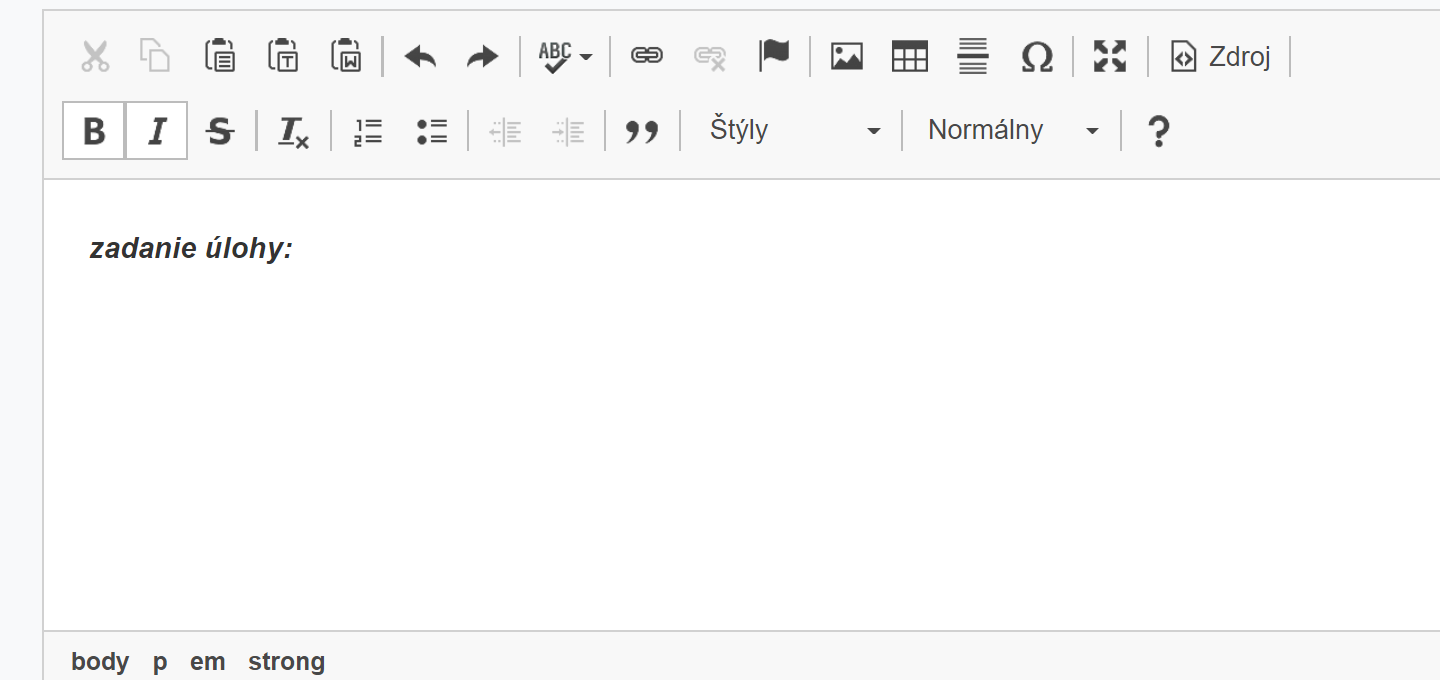 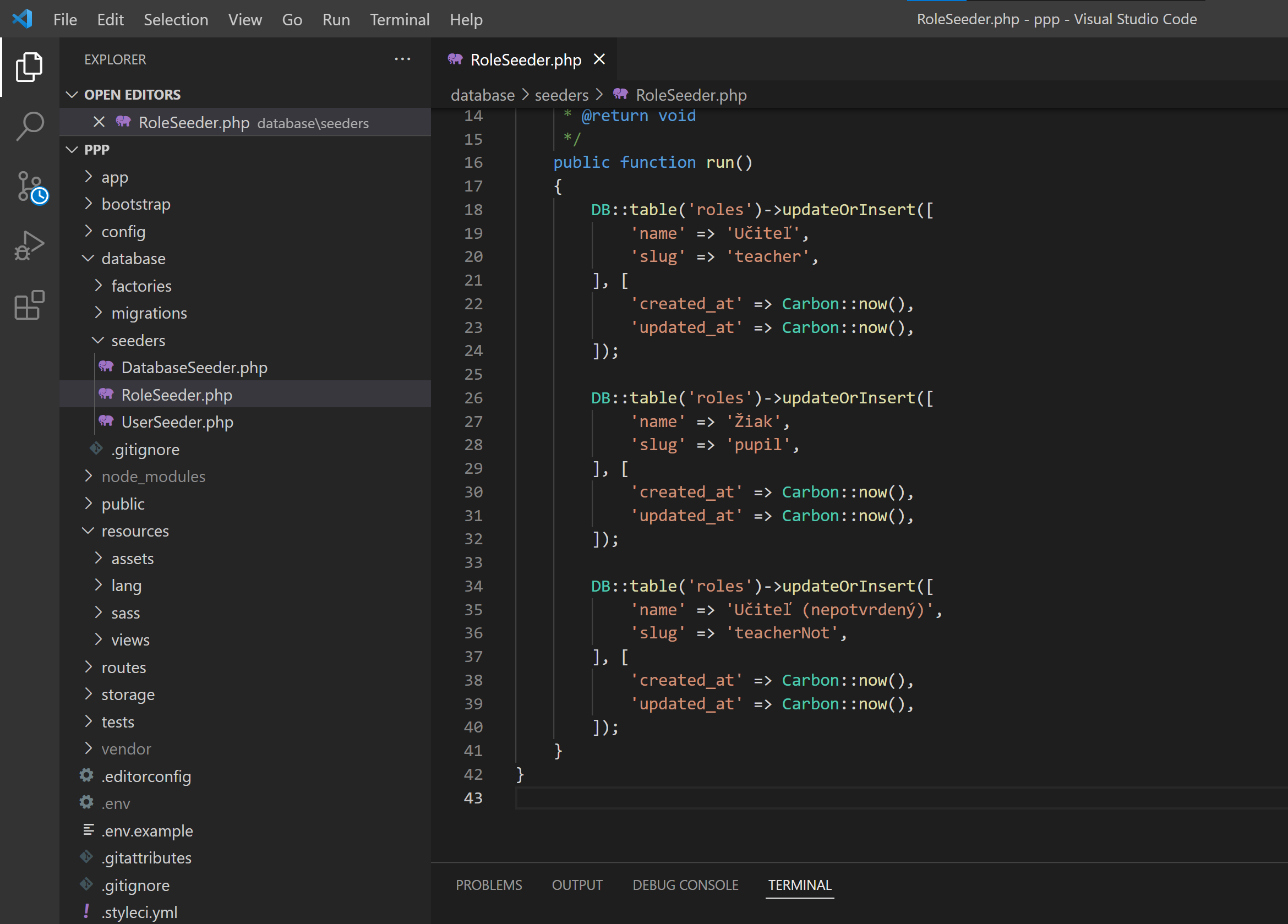 Zdrojovýkód
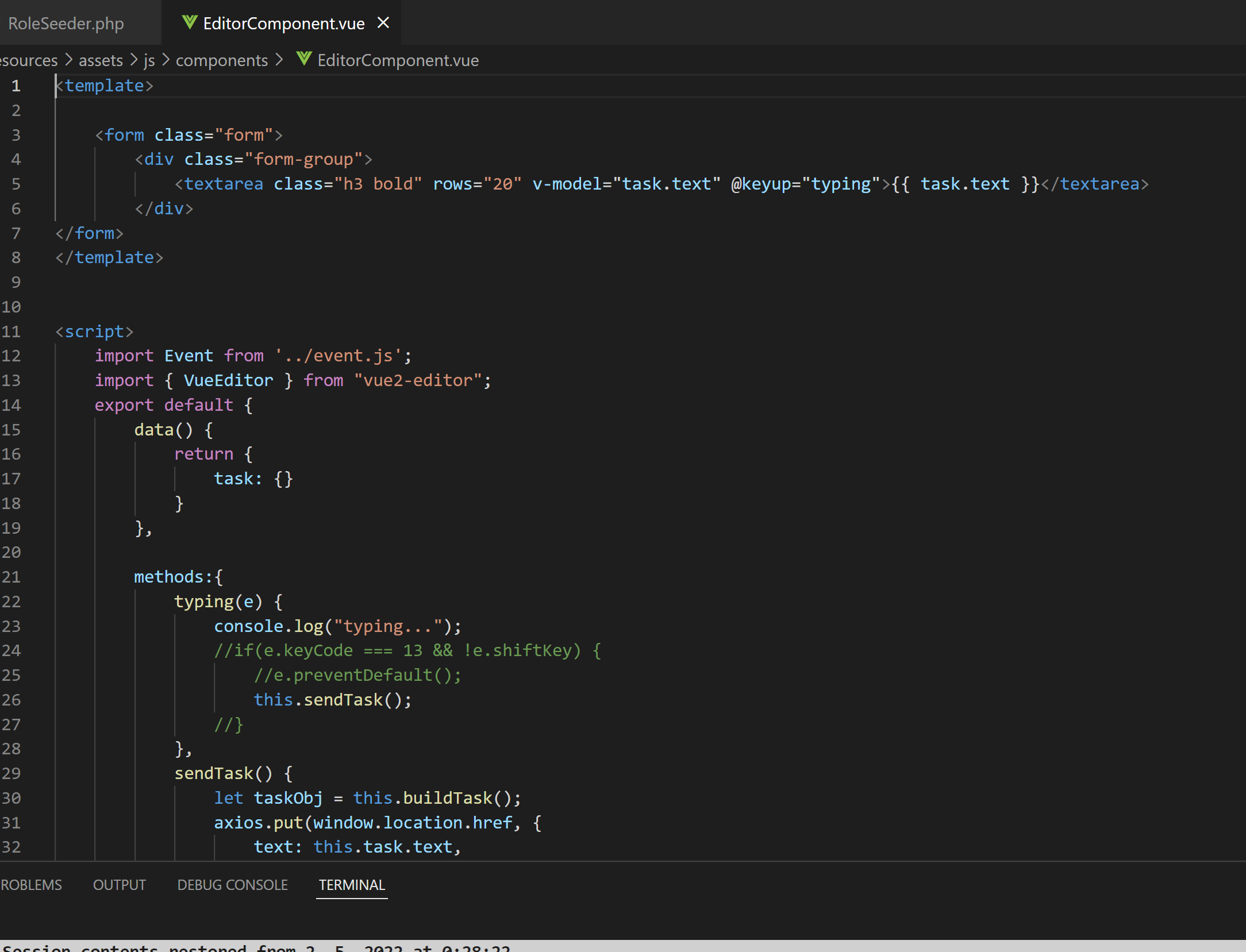 Ďakujem za pozornosť